POJMY Z TEORIE A DĚJIN MÉDIÍ DVA
lucie.cesalkova@gmail.com
úterý 12.30 až 14.00
výstupem z kurzu : písemný test ve zkouškovém období
přednášky, studijní literatura, vlastní analýza
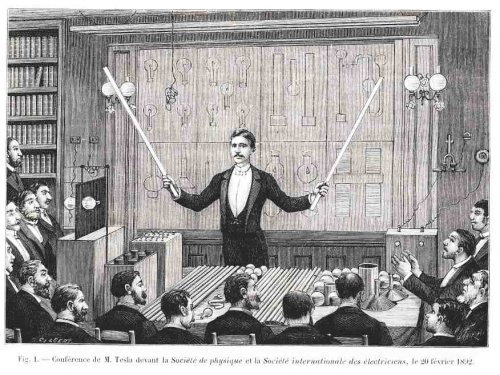 Mediální archeologie :
	přístup a soubor taktik v současné mediální teorii
	charakteristický touhou odhalit potlačené a zapomenuté mediální postupy a technologie a přemýšlet, co z nich cirkuluje v současné kultuře


 F.H. Collins: 1898 
 Magneto Ear Phone
patentová přihláška
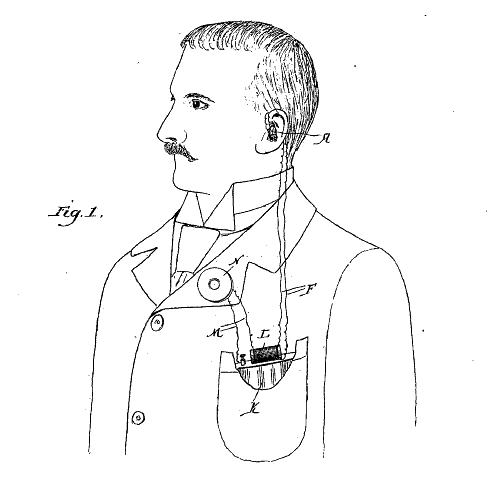 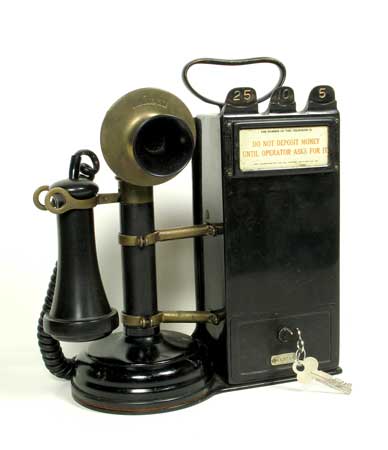 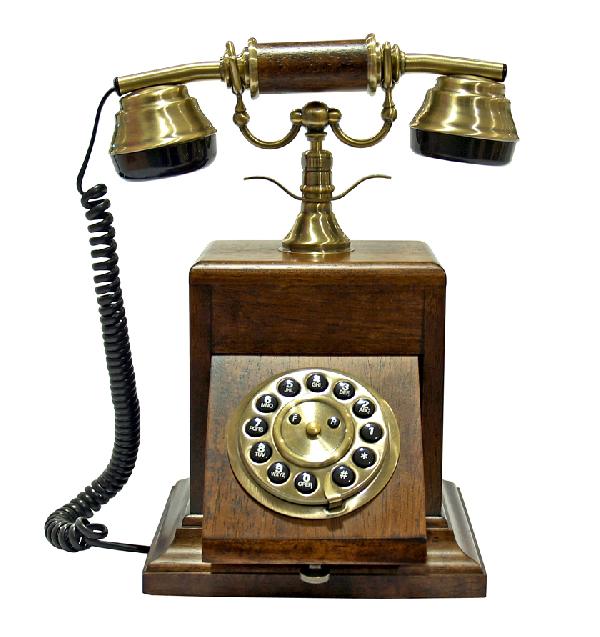 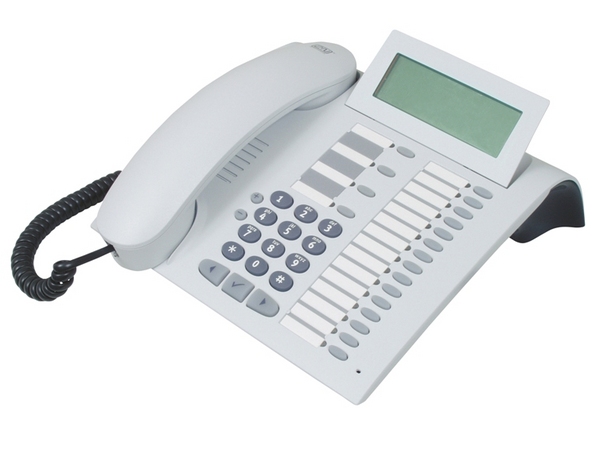 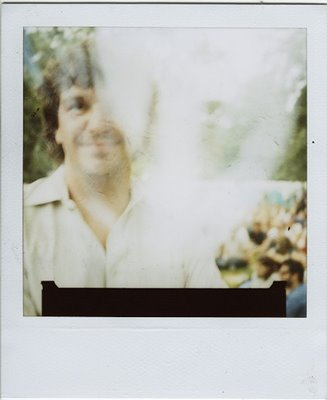 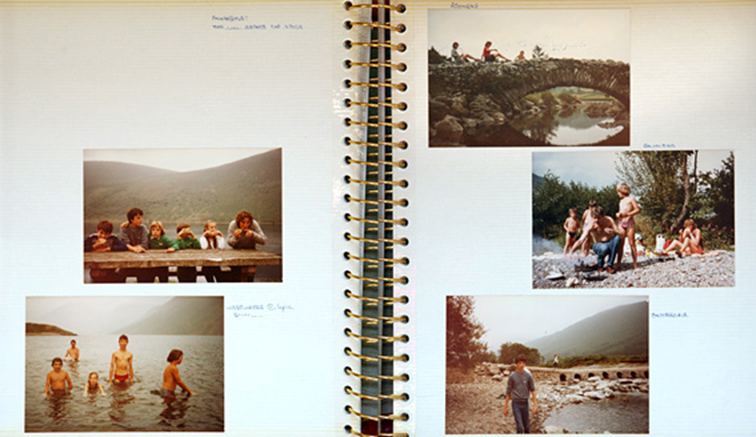 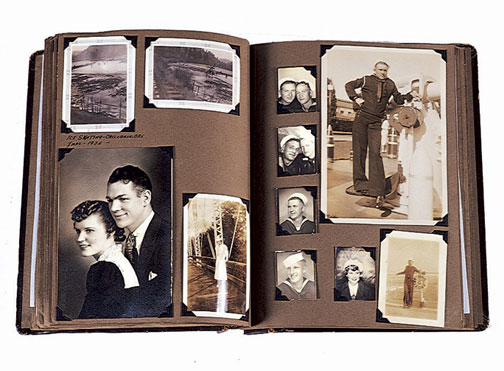 http://polanoid.net/ 

http://www.the-impossible-project.com/projects/exhibitions/venezia 

http://www.polaroidlove.cz/
http://hipstamatic.com/the_app.html
DIGITAL PHOTOGRAPHY NEVER LOOKED SO ANALOG
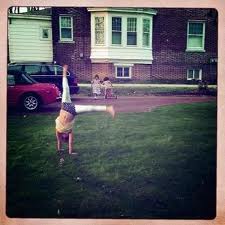 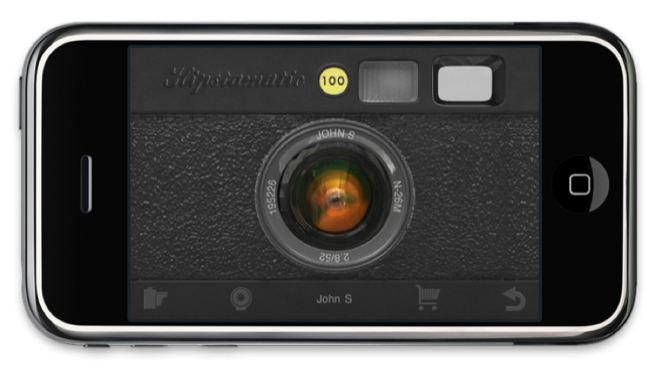 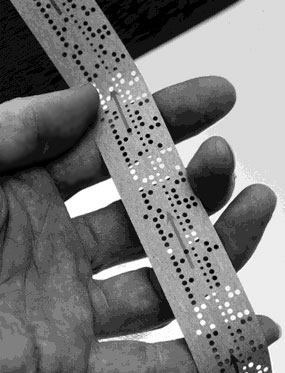 Siegfried Zielinski
Wolfgang Ernst
Thomas Elsaesser
Erkki Huhtamo
Jussi Parikka:  

Digital Contagions: 
A Media Archaeology
of Computer Viruses, 2007







http://jussiparikka.net/category/biomedia/
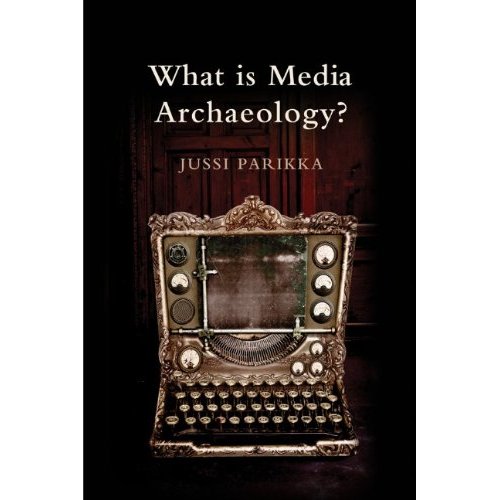 Mediální archeologie jako teoreticky rafinovaná analýza historických  vrstev/ podloží médií v jejich singularitě
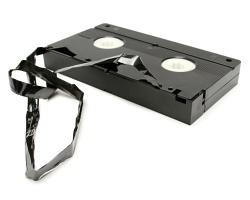 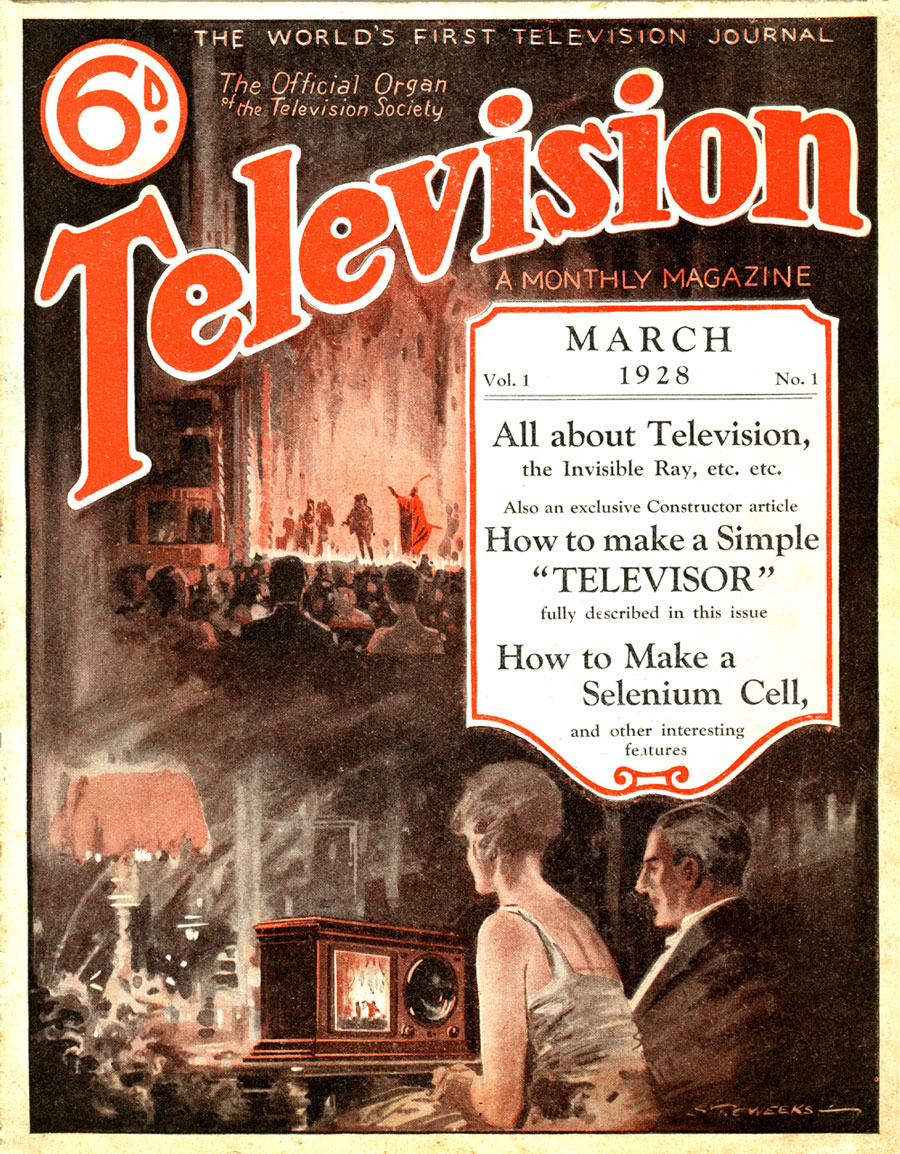 Mediální archeologie a Michel Foucault
nebezpečí lineárních historií

materiální  základ médií / technologií
promýšlení nových temporalit médií 
-teorie remediace (jak se stará média navracejí v nových: Bolter+Grusin)
-historie imaginárních médií
-nová média jako stroje času – nová designová řešení přetvářejí stará média
shrnutí: několik klíčových témat:

historie „loserů“ (tj. co historie médií zapomíná)
vícevrstvá rezonance s novou filmovou historií a množstvím spojnic a modalit média
opakující se/návratné jevy (Huhtamo, Bolter, Grusin, teorie non-lineárních temporalit)

http://www.icinema.unsw.edu.au/projects/t_visionarium/
Mediálně-archeologické přístupy
Sociálně-psychologický přístup
Ekonomicko-ideologický přístup
Technologické determinanty
Umělecko-estetický přístup
Blízké přístupy
Kulturní materialismus 
směr v kulturní antropologii 
výzkum demografických, ekonomických, ekologických a technologických faktorů jako základních determinant fungování a vývoje kulturních systémů
proponentem Marvin Harris
východika v neovolucionismu (Leslie Elvin White)
kulturní ekologii (Julian H. Steward)
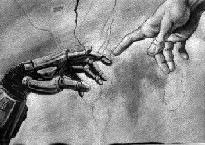 Užitečné metodologické koncepty
Diskurzivní analýza

diskurs jako specifický způsob mluvení a rozumění světu (nebo jeho aspektům)

užívání jazyka, event. dalších znakových systémů – členy dané společnosti, resp. jejich jistou skupinou (teoreticky i  jednotlivce) a/nebo v určité oblasti společenského života a/nebo v  komunikaci o určitém tématu
Norman Fairclough (Media Discourse, 1995)
diskurs jako trojdimenzionální struktura : 
text, diskursivní praxe a socio-kulturní praxe

Kritická diskursivní analýza: techniky a postupy 
deskripce
interpretace
explanace
VIZUÁLNÍ STUDIA

pomezní disciplína
 překlenující 

mediální a filmová studia a dějiny umění, historii, sociologii, estetiku, literární teorii, kulturní kritické teorie, psychoanalýzu

přesahuje i do oblasti medicíny a vojenství
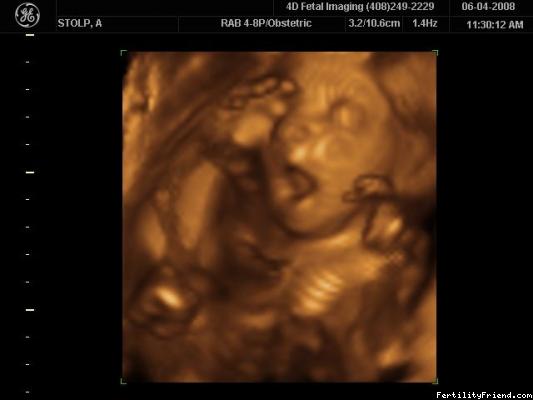 medicínský obraz
vojenský pohled
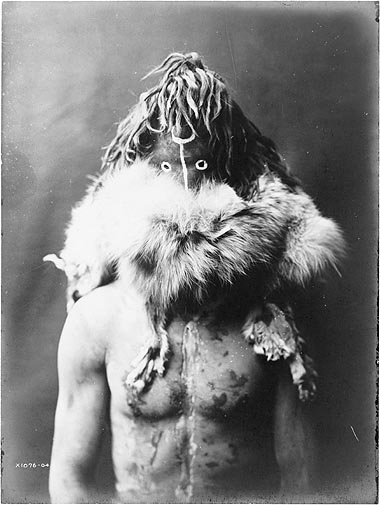 vizuální antropologie

vizuální gramotnost

obrat k obrazu

hybridní média
mediologie
zóna interakcí mezi kulturou a technologií, zejména technologiemi paměti, přenosu a směny informací

efekty kulturní strukturace technických inovací
+
technický základ společenského nebo kulturního vývoje
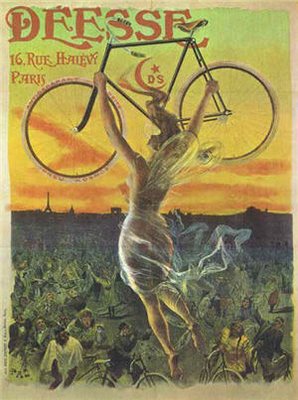 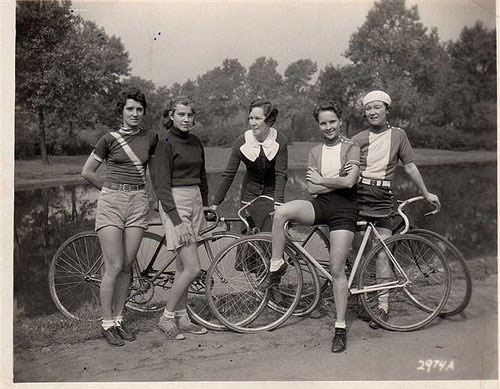 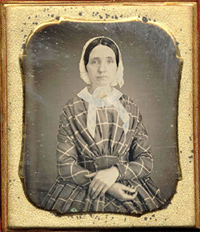 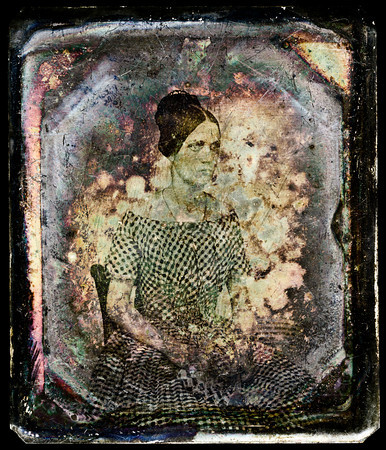 Etnologická a sociologická studia: co dělá člověk s nástroji
Technologové a epistemologové: co dělají nástroje s člověkem
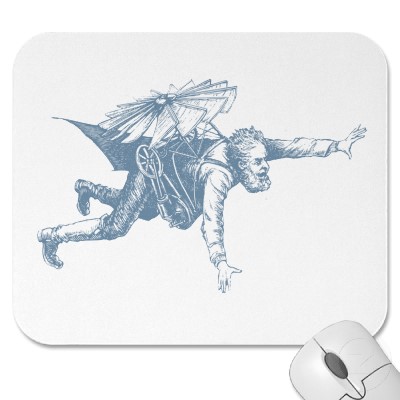 klíčové předpoklady pro úvahy v mediologickém rámci

1. skrytou dynamiku toho, jak v historii pracují ideje, je třeba hledat v jejich materiální formě a v procesech jejich předávání/ přenosu

2. přenos informací v čase je třeba odlišit od přenosu komunikace, nebo od přenosu informace v prostoru

3. lidská kultura= umělé předávání určitých dovedností

4. prostředky předávání, mediační prostředky symbolických systémů, jsou dvojí povahy - technické nástroje + organické nástroje 

5. objekt přenosu nepředchází mechanismus předání / dolní proud utváří horní proud

6. způsoby předání symbolických systémů v moderním období nejde oddělit od způsobů fyzické přepravy
Základní otázky:
	Jak se materializují plány a ideje?
    Co jsou společenské a institucionální mediátory, které dávají médiím a komunikačním technologiím jejich kulturní moc?
1.symbolický proces  
	(psaní, obraz)
2.společenský kód 
	(přirozený jazyk)
3.nástroj materiálního přenosu 
	(papír, magnetická média, obrazovka)
4.nahrávací a distribuční systém 
	(vydavatel, TV síť, informační systém)
Jsem papyrus, pergamen, papír, počítačová obrazovka. 
	Jsem Dekameron, Francois Villon, Lenin a Macintosh, 
	jsem piktogram a abeceda, text a hypertext, 
	rukopis, vytištěná stránka 
	a vyzařující obrazovka.
	

Debray, 
Media Manifestos, s. 16-17.

koncept mediasféry
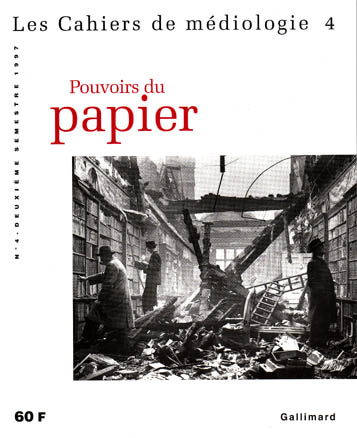 FRIEDRICH KITTLER
discourse networks

média determinující subjekt

vzájemné předhánění mediálních technologií a války

rekursivní / 
znovu-se-opakující historie 
př. siréna
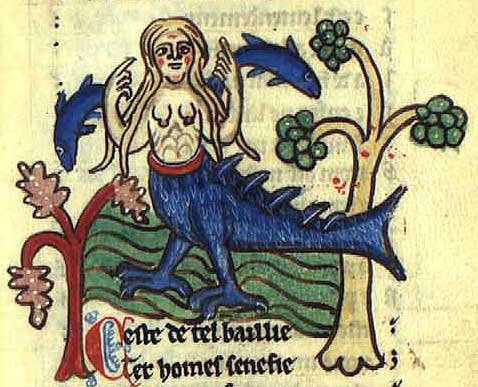 JAY DAVID BOLTER – RICHARD GRUSIN

remediace
působí dvěma způsoby :
imediace + hypermediace

příklady : 
vztah internetu a tisku
stereoskopie
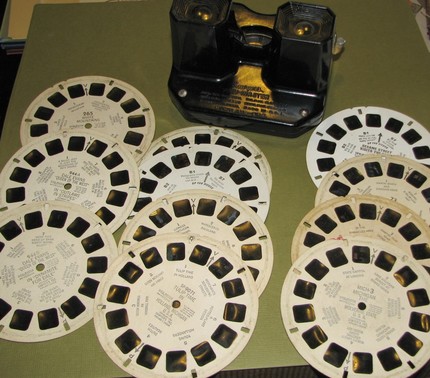 kontext modernity
přelom 19. a 20. století

komunikační a dopravní prostředky

technologická vzdělanost a formování expertních elit
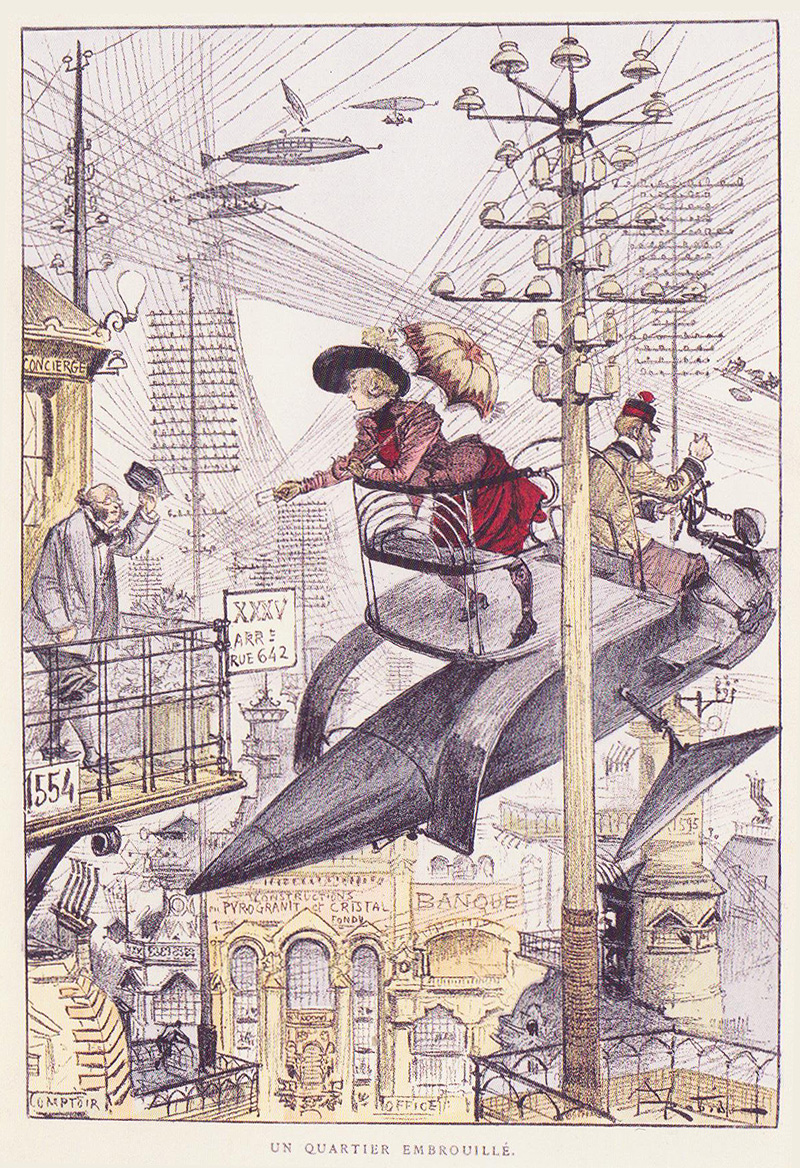 historie komunikačních médií 
2 základní bloky
1 - historie psaní (a. zápis, b. tisk)
2 - technická média - telegrafie, analogová média, digitální médium počítače
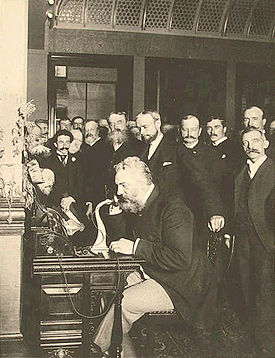 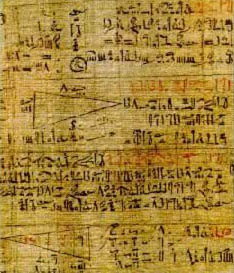 1936  : princip všech 
digitálních technologií : 
idea stroje Alana Turinga

idealizovaný stroj, simulující 
podstatu lidské mysli
 teoretický projekt počítače, 
založeného na programování
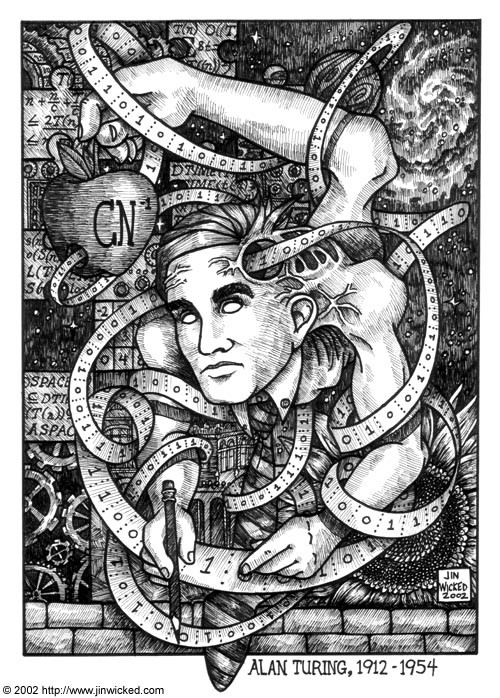 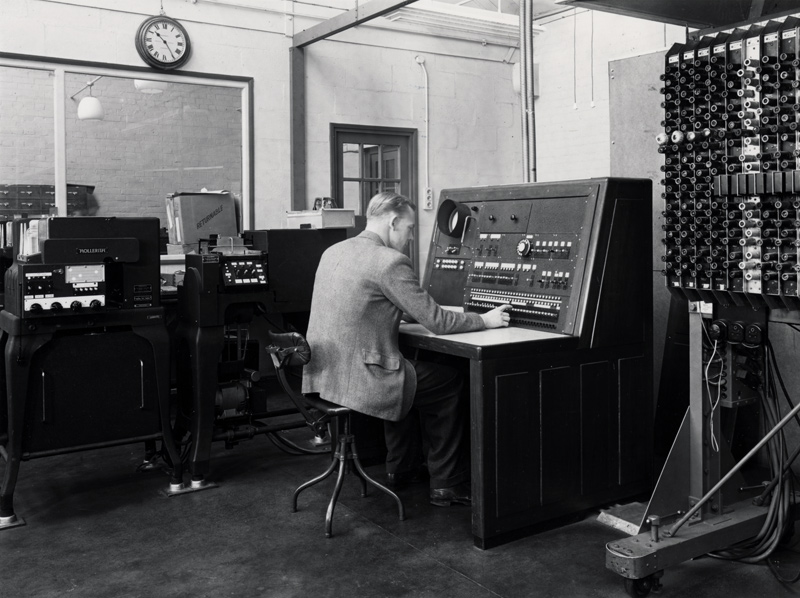